SIT-39 2024
Wrap-up
JAXA SIT Chair Team
Agenda Item #8.6
SIT-39 2024, Tokyo, Japan
10th - 11th April 2024
Wrap-up
Day 1 review covered first thing today
Day 2 summary/actions covered below.
Formal minutes and actions review opportunities in coming weeks
6.1 Virtual Constellation/Working Group Issues & Discussions
Issues raised
A ‘light’ Precipitation ARD PFS is being considered. Mature standards for precipitation datasets already exist - will look at assessing common criteria amongst existing providers as a start on a PFS activity.
Updated CEOS ARD strategy for endorsement at Plenary
Annick Sylvestre-Baron (CNES) of OST-VC replaced by Yannice Faugere (CNES)
SST-VC seeking additional membership from CONAE, CSA, and INPE
Ed Armstrong (NASA) of SST-VC replaced by Misako Kachi (JAXA)
Action and Decisions recorded and Documents endorsed
P-VC TOR updated
LSI-VC POLINSAR POCs requested. And inclusion of effort in CEOS WP
6.2 WMO Update
Issues raised
Priorities for CEOS from CM-15 include: EW4ALL, collaboration with the commercial satellite sector (CGMS WGIII), G3W, update of the WIGOS 2040 Vision document

Action and Decisions recorded and Documents endorsed
Connect WGDisasters with EW4ALL via WMO SP
6.2 Commercial Sector Issues
Issues raised
Reminder of the NSTT recommendations and WP actions
LSI-VC held successful Japan commercial EO workshop last week
SEO progressing work on CEOS Analytics Lab and commercial data interoperability with CEOS data
USGS updated on their commercial sector engagement including  JACIE and use of commercial cloud data hosting and distribution services
7.1 Session Introduction
Issues raised
GHG Observations a headline priority for the JAXA SIT term
7.2 CEOS Greenhouse Gas Roadmap Update
Issues raised
Changes in the operating context and new requirements from G3W and IMEO in particular necessitate the update of the GHG Roadmap
Propose to bring a draft to SIT TW and updated Roadmap to Plenary
Note the need for linkages to land/ocean carbon
Action and Decisions recorded and Documents endorsed
Agreed to update the Roadmap
GHT TT tasked to do so, aiming for Plenary
7.3 IMEO Activities and CEOS Cooperation
Issues raised
UNEP’s IMEO aims to provide the data required to target methane reductions at the speed and scale needed to achieve climate goals
IMEO is a core implementing partner of the Global Methane Pledge
Key asks of CEOS are:
Reduced latency of alert products 
Help with a tip-and-cue system with global mappers to automatically aid in coordination of plume imager tasking
Engage with IMEO on best practices to promote trust in data
Collaboration on controlled release studies
Support process of moving from L2 to L4 products
Noted the need for quick, low accuracy data with few false positives for plumes
Action and Decisions recorded and Documents endorsed
GHG Roadmap 2024 update to reflect IMEO requirements
7.4b UKSA/NPL efforts
Issue raised
Auditing scheme - aiming for pre COP30 publication (Q4 2025)
NPL hosted a UKSA-sponsored methane reporting standards workshop 26-28 Feb
Builds on previous CEOS work and partners with key parallel programmes and stakeholders to add value as an underpinning framework to enable reporting
CEOS can act in a co-ordinating role in this relatively immature phase but open to stepping back as the initiative matures and suitable stakeholders assume roles.
Various asks in: GHG inventories, standards development, and validation
7.4 Emission Measurement Best Practices & Standards
Issue raised
Emissions based on Public and New Space observations of GHG increasingly used for policy/science and needed for a functioning carbon market
We need a set of best practices (community accepted methodology, Verification, Validation, Uncertainty Quantification+traceability to reference measurements, reproducibility)
CEOS support of ”Best Practices” effort enables interaction with New Space measurements 🡪 New Space adoption of best practices increases trust / usability of their data. 
Lessons learned can apply to developing best practices for area fluxes in support of the global stock take that are needed to track changes to the global carbon cycle.
7.5 GHG Continuity Coordination and Focus
Issues raised
Some cancellations, delays and budget cuts
Gaps include large urban areas and oceans
Highlighted goals for GST2 timeframe
Multiple CEOS bodies involved: SIT, GHT TT, WGCV, AC-VC, LSI/AFOLU, WGCapD
Several requests to support continuity and utility of data
7.6 WMO Global Greenhouse Gas Watch (G3W) and CEOS Cooperation
Issues raised
G3W is a WMO Flagship
$1Bn: 70% Observations, 29% Integration, 1% Coordination
2025 onwards Ramp up Operations with sustained funding
Crucial that G3W Space Remote Sensing components well coordinated.
Observations need to satisfy G3W Operating Centres 
Need regular updates re GHGs satellite capabilities (public & private) 
G3W Cal/Val activities with CEOS Agencies and National and Regional efforts
7.7 GHG Observations Closing Discussion
Support efforts to update to the GHG Roadmap to incorporate new capabilities (e.g., facility-scale missions) and new data users (e.g., WMO G3W, UNEP IMEO)
Commit to specific efforts supporting implementation of GHG Roadmap activities
Fully support ongoing GHG missions to ensure data quality and continuity
Expedite implementation of new GHG missions that more fully meet stakeholder needs for precision, accuracy, resolution and coverage
Ambitious timetable highlighted in comments
8.1 CEOS Aquatic Carbon Roadmap Update
Issues raised
ACR to provide a framework and serve as a guiding vision for long term (~ 15+ years) coordination of CEOS agency observing programmes in support of the science and policy needs for Aquatic carbon related information 
Coordinators: Marie-Helene Rio (ESA), Laura Lorenzoni (NASA), Hiroshi Murakami (JAXA) 
Some progress since plenary endorsement
Objective to have the consolidated outline + Book captains assigned before the next IOCCG Committee Meeting (April 24th-26th)
ESA Blue Carbon from Space Forum 14-17 Apr, Bern
ACTION: SIT Chair will confer with Aquatic Carbon, GHG and AFOLU leads to establish the necessary linkages and their timing
8.2 CEOS Sustainable Development Goals (SDG) Coordination Group Update
Issues raised
CEOS maintains EO Support Sheets
SDGs are least resourced of all four CEOS Strategic Priorities

Action and Decisions recorded and Documents endorsed
CEOS Chair & SEO to follow up at future SEC meetings regarding support for SDGs from more broadly across CEOS.
8.3 CEOS Communications Update
Issues raised
Strategy focusing on
40 years of CEOS
Biodiversity
GHG obs
Impact cards planned
Outreach at SatSummit, IGARSS, GEO week
8.4 ICGS-SAR and CEOS Agency Engagement
Issues raised
ICGS established in 2018 to maximise science & societal returns from SAR missions
ASI, CONAE, CSA, DLR, ESA, ISRO, JAXA, and NASA
Cooperation with CEOS has been discussed and concluded a  ‘Bridging’ Mechanism would be welcome
Provide some sort of connection between ICGS-SAR and CEOS Agency Principals - via POCs
Action and Decisions recorded and Documents endorsed
Follow up planned
8.5 NASA’s Earth Science to Action Strategy
Issue raised
Overview of the strategy
Invitation to collaborate
8.6 SIT-39 Wrap-up
Issue raised

Action and Decisions recorded and Documents endorsed
SIT term meeting dates
SIT TW 2024:			17-19 September, Sydney (CSIRO/GA host)
SIT-40:					     Targeting week 7 April, 2025
SIT TW 2025:			Week 8 Sep 2025, Darmstadt (EUM host)
Did we get the second eye?
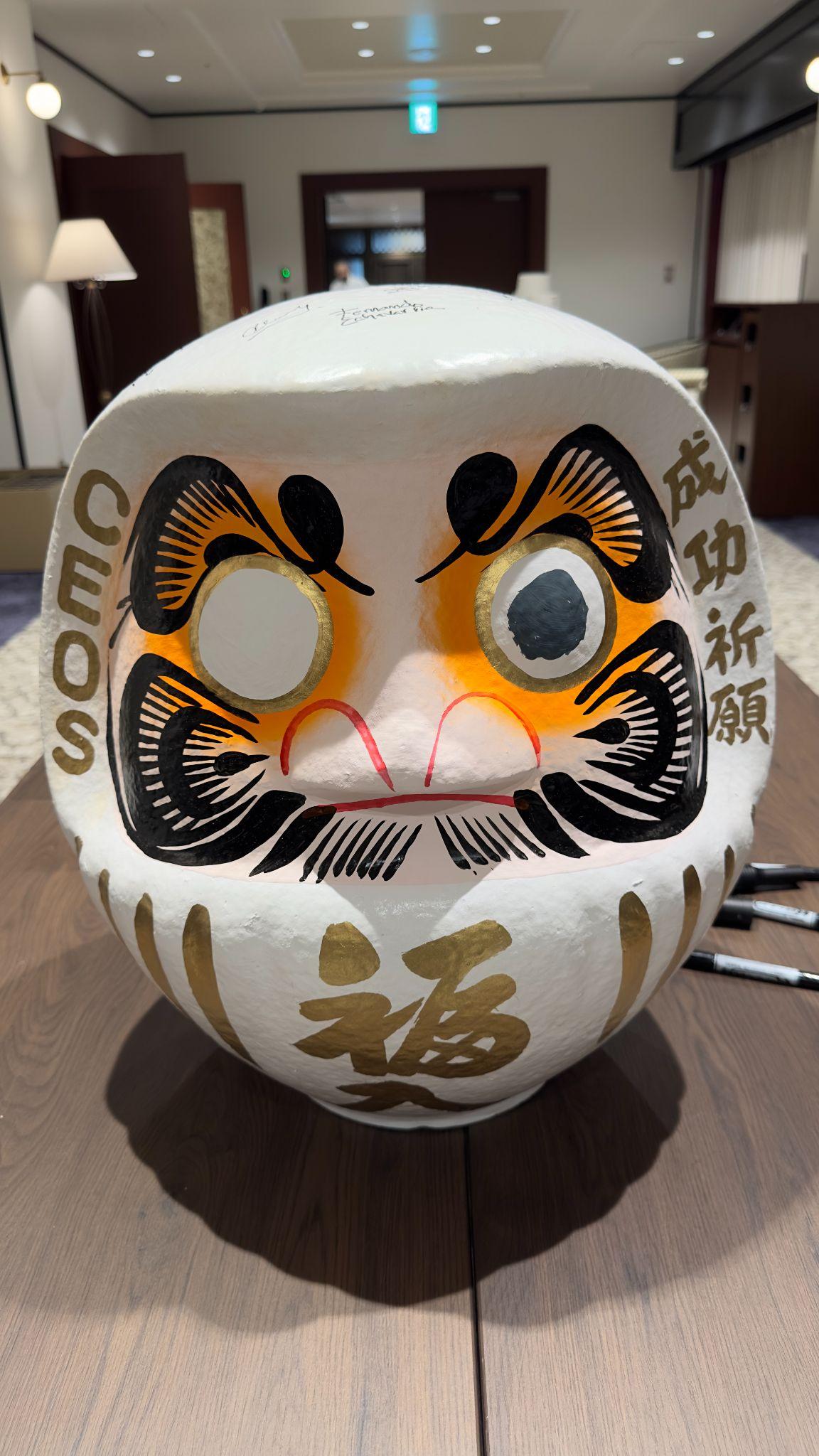 Be sure to sign the daruma